Title
Name and Surname, Affiliation
Introduction























Aim















Results and Discussion























Conclusion
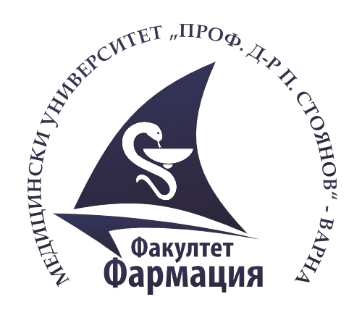 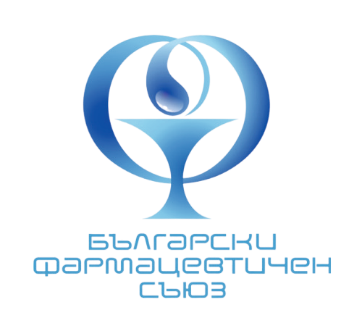 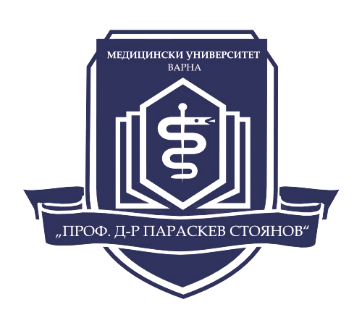 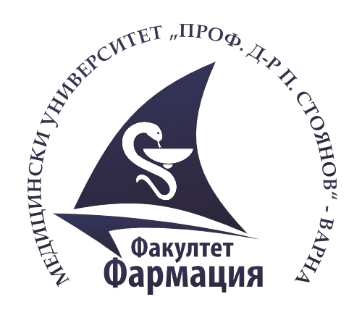 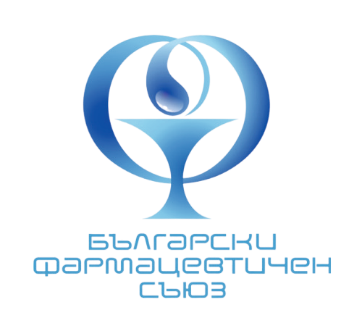 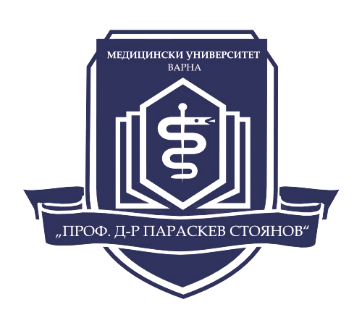